[Incident/Scenario]Federal Incident Approach
MM/DD/YY HHMM TZ
(Updated Every XX Hours)
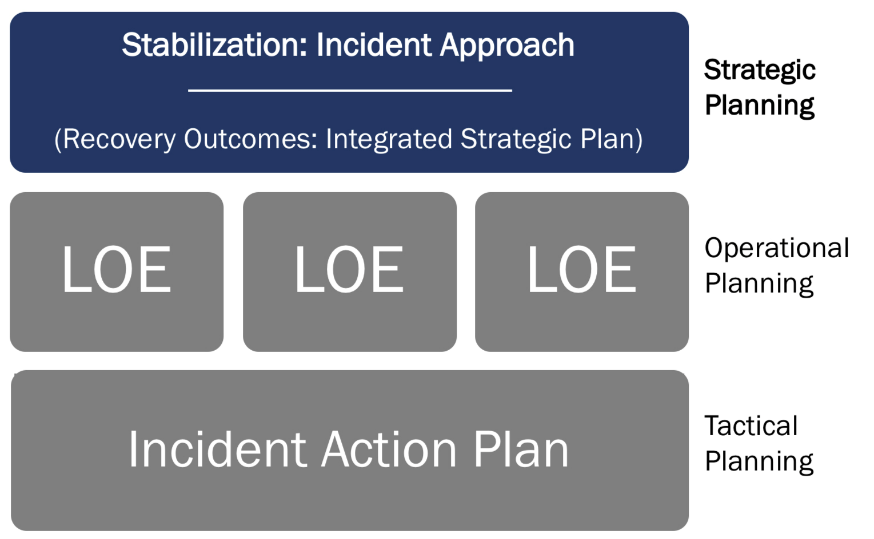 TEMPLATE UPDATED: 10/30/2019
[Speaker Notes: How to Use This Template (Remove from distributed product)

This product is intended to be the deliverable produced coming out of that Initial IMAT/RRCS/NRCS Meeting at the end of the leg of the ICS Planning P prior to the first operational period, and continually revised in a Strategy Meeting as part of the ICS Operations O in subsequent operational periods. 

There are four primary sections:
Problem Framing: Identify the Current State (or assumed post-hazard impact) of the incident and articulate a Desired End State for incident stabilization or restoration/resilience. Determine the Federal Lines of Effort to achieve the Desired End State. 
Lines of Effort: Identify anticipated/potential Intermediate Objectives (i.e., milestones) that will need to be accomplished for each Line of Effort  to achieve the Desired End State. Analyze the Intermediate Objectives to understand how to Assess Progress, what Resources are Required, what Resource Shortfalls exist, and what Non-Resource Limiting Factors will prevent achieving the Desired End State.
Areas of Operations: Identify, for each geographic area, the Relevant Lines of Effort. These geographic areas are identified prior to (and may become) the geographic architecture for the incident (i.e., branches and divisions) or serve to identify priorities of effort and support across multiple states.
Concept of Logistics Support: Describe how Logistics will support the Lines of Effort to achieve the Desired End State. This includes a map for Planning, Operations and Logistics to divide the incident into Geographic Areas of Operation and sketch out the physical progression of response resources and key locations and facilities.
Senior Leader Decisions: Decisions that are Required by the Senior Leaders or the Unified Coordination Group in order to Continue Operations.

The product is iterative and the initial product will not address the entire chronology of response. As assumptions are validated or invalidate to become facts, the product should be updated to reflect refinements to the Lines of Effort and Concept of Support.
The Product is not intended to be used in its entirety – Use what you need and what time allows; remove what is not necessary; re-organize and re-invent to meet the unique situation.

Leverage deliberate plans to the greatest extent possible, primarily Annexes B (Intelligence), C (Operations) and D (Logistics).

Synchronize development amongst planners across all active echelons (i.e., NRCS / RRCS / UCS / State) to ensure consistency.

Widely distribute the final product to ensure a common understanding amongst responders of the approach that will be taken. The product may be distributed daily with the Incident Action Plan or Regional/National Support Plan to ensure the widest distribution as the incident workforce builds, even in the absence of updates.
Transition the product as the response matures into recovery into the Incident Strategic Plan.

The Federal Incident Approach should be developed at the Incident Management and Incident Support Levels concurrently, but must be synchronized.
Problem Framing: During problem framing, Incident Support planners review existing assumptions and adapt them to the specifics of the incident. Incident Management planners validate or invalidate those assumptions to generate facts.
Lines of Effort: Incident Support Planners identify anticipated Lines of Effort across the entire incident area (i.e., multiple states and regions). Incident Management planners identify anticipated Lines of Effort within the specific geographic area to which they are assigned.
Areas of Operations: Incident Support planners inform priorities of effort and priorities of support for resource allocation and adjudication across multiple states. Incident Management planners inform priorities of effort and priorities of support for resource allocation and adjudication within a specific state.
Concept of Logistics Support: Incident Support planners design the regional or national concept of logistics support (e.g., Incident Support Bases). Incident Management planners design the incident-level concept of logistics support (e.g., Federal Staging Areas, Initial Operating Facilities, Joint Field Offices and Area Field Offices)
Senior Leader Decisions: Incident Support planners present decisions for Regional and National Leadership regarding early phase resource activation and mobilization based on assumptions. Incident Management planners present decisions to the Unified Coordination Group for resource activation and mobilization once operational control has transitioned to the incident-level.]
Table of Contents
Purpose of the Federal Incident Approach
Provide incident personnel at all echelons with a clear picture of:
Strategic Approach to Incident Management and Incident Support
Lines of Effort to achieve Lifeline Stabilization and Unified Recovery Outcomes
The Concept of Logistics Support
To guide and inform:
Incident Management and Incident Support resource deployment and employment decisions (contracts, RRFs, Mission Assignments and FEMA personnel requests)
Establishment of Incident Management Task Forces and Incident Support Crisis Action Planning Teams
Development of Incident Management objectives (ICS Form 202)
Senior Leader Decisions
Lifeline Stabilization Problem Frame 
Strategic Prioritization
Line of Effort Strategies
Incident Objectives Tracking Matrix
Logistics Concept of Support
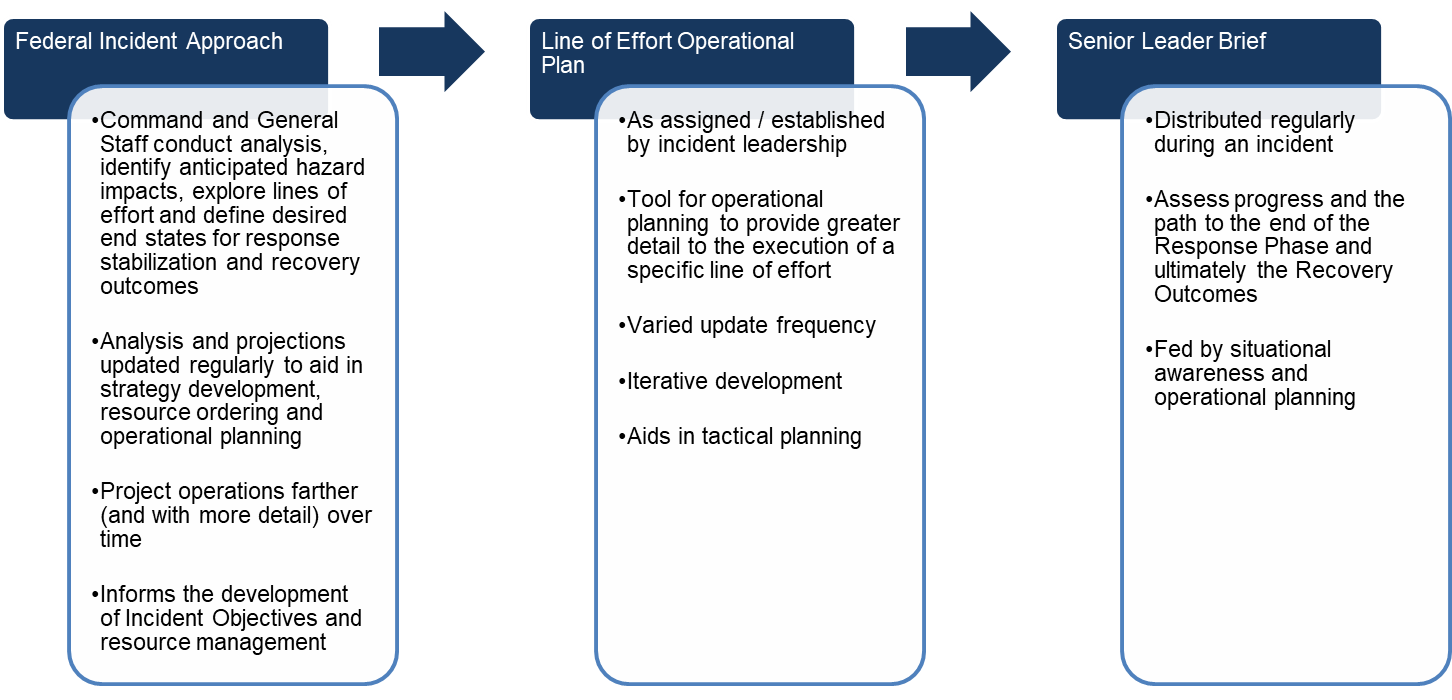 Slide 2
[Speaker Notes: Slide provided for education purposes on the Incident Approach Product]
Senior Leader Decisions for Next 24 Hours
Senior Leader Decisions for Last 24 Hours
Slide 3
[Speaker Notes: Instructions:
Decisions are questions/objectives you would like the senior leader to give an answer to/direction for and information requirements are what needs to be provided to the Senior Leader in order for him/her to make that decision.]
Slide 4
[Speaker Notes: Instructions:
Leverage modeling and subject matter expertise to develop the Planning Factors (i.e., Maximum Anticipated Impacts); be sure to cite sources of information
Validate and refine the Lifeline Stabilization Targets with the Unified Coordination Group
Identify anticipated or actual (denoting as such) Federal Lines of Effort to address the Maximum Anticipated Impacts and achieve the Lifeline Stabilization Targets

Potential Models for Maximum Anticipated Impacts can be found in FEMA’s Modeling and Data Inventory (MODI), and may include:
FEMA Decision Support Tool
Department of Homeland Security National Risk Management Center
Hazus
Army Corps Of Engineers Disaster Impact Models
American Red Cross Advance Operation Planning
FEMA Regional and Headquarter’s Information Analysis Briefings (IABs) 
FEMA Individual Assistance Registration Intake Projection]
Slide 5
[Speaker Notes: Instructions:
Leverage modeling and subject matter expertise to develop the Maximum Anticipated Impacts; be sure to cite sources of information
Validate and refine the Lifeline Stabilization Targets with the Unified Coordination Group
Identify anticipated or actual (denoting as such) Federal Lines of Effort to address the Maximum Anticipated Impacts and achieve the Lifeline Stabilization Targets

Potential Models for Maximum Anticipated Impacts can be found in FEMA’s Modeling and Data Inventory (MODI), and may include:
Department of Homeland Security National Risk Management Center Impact Summary
Department of Homeland Security National Risk Management Center Sector Analyses
Hazus
Army Corps Of Engineers Disaster Impact Models
American Red Cross Advance Operation Plan
FEMA Regional and Headquarter’s Information Analysis Briefings (IABs) 
FEMA Individual Assistance Registration Intake Projection]
Slide 6
[Speaker Notes: Instructions:
Leverage modeling and subject matter expertise to develop the Maximum Anticipated Impacts; be sure to cite sources of information
Validate and refine the Recovery Outcomes with the Unified Coordination Group
Identify anticipated or actual (denoting as such) Federal Lines of Effort to address the Maximum Anticipated Impacts and achieve the Recovery Outcomes


Potential Models for Maximum Anticipated Impacts can be found in FEMA’s Modeling and Data Inventory (MODI), and may include:
Department of Homeland Security National Risk Management Center Impact Summary
Department of Homeland Security National Risk Management Center Sector Analyses
Hazus
Army Corps Of Engineers Disaster Impact Models
American Red Cross Advance Operation Plan
FEMA Regional and Headquarter’s Information Analysis Briefings (IABs) 
FEMA Individual Assistance Registration Intake Projection]
Strategic Prioritization – Federal Assistance Lines of Effort
Line of Effort #’s correspond to Incident Objective #’s on the ICS Form 202 in the Incident Action Plan
Anticipated
 [Line of Effort]
Actively Executing
[Line of Effort]
Slide 7
[Speaker Notes: Instructions:
The goal of this slide is to list (in priority order) the Federal Assistance Lines of Effort that are actively being executed or are anticipate within the planning time horizon of this product. Similar to the Incident Objective numbering scheme in the FEMA Incident Action Planning Guide, Line of effort numbering should not change based on re-prioritization.]
Strategic Prioritization – Geographic Areas
Slide 8
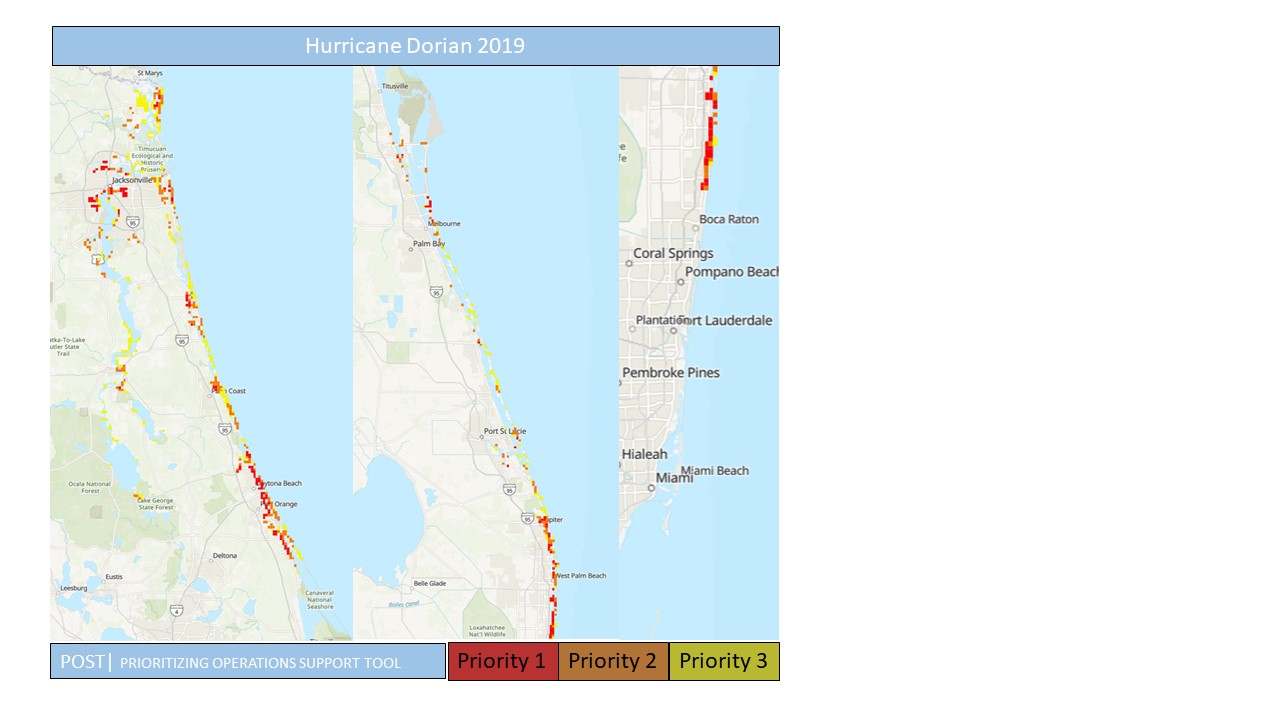 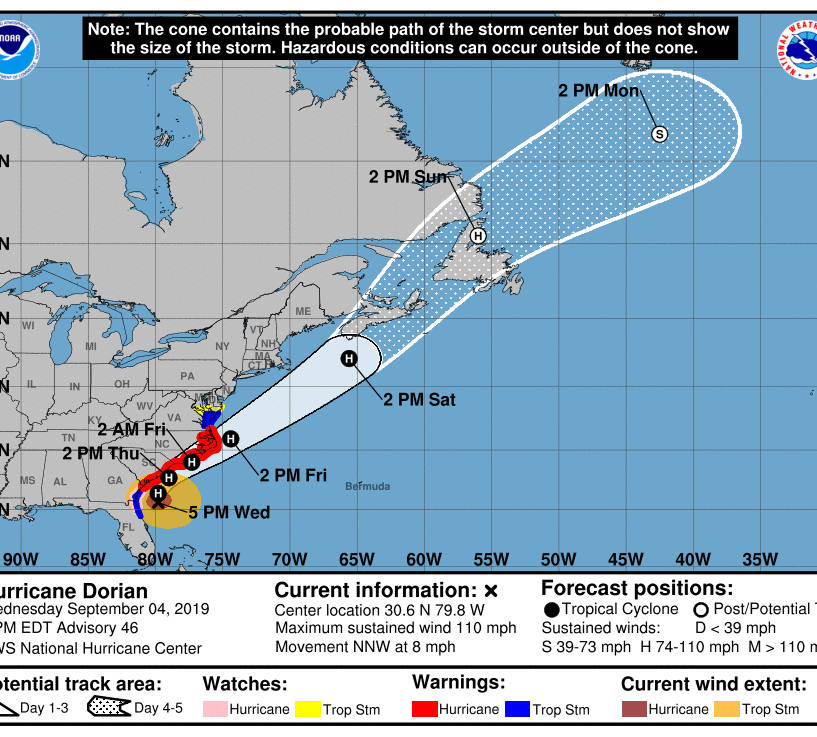 Example
[Speaker Notes: Instructions:
The goal of this slide is to paint a picture of the gradient of disaster impacts across geographic areas. Some tools that help paint that picture are:
The FEMA Response GIS Prioritizing Operations Support Tool (POST)
NOAA forecasting products
USGS ShakeMaps
Other geospatial products from the relevant subject matter expert agencies]
Not-Yet-Started/Contingency Auxiliary
In-Progress/In-Route/Staged
Completed/Employed
#a
#e
#d
#b
#c
#
Pivotal
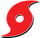 Slide 9
[Speaker Notes: Instructions:
Identify any relevant deliberate All Hazards Planning or Incident Specific Planning that can be leveraged as a starting point for Line of Effort Development
Complete the header information:
Identifying the Line of Effort Name
Which objective on the ICS Form 202 the Line of Effort is associated
The lead organization
The lead individuals
The lead individual’s contact information
Determine the condition that signifies the end of the requirement for the provision of the Line of Effort as the End State
Develop the intermediate objectives (i.e., milestones) that represent the progression of activity towards achieving the End State
Determine the projected achievement date for each Intermediate Objective
Number the intermediate objectives (e.g., a, b, c, d) based on the order of progression and according to the FEMA Incident Action Planning Guide
Determine the key indicator(s) for each Intermediate Objective that can be used to track or measure progress towards achievement
Identify the relevant required resources for the Line of Effort by recording Sourcing ID (e.g., if the resource was acquired via Mission Assignment, record the Mission Assignment #).
Identify any resource shortfalls and the measures that will be taken to mitigate the shortfalls
Identify any non-resources limiting factors (i.e., unstable Lifelines that are preventing efficient and effective operations, laws, or policies) that are inhibiting the achievement of the End State
As execution of the Line of Effort progresses,. color code the dots on the Line of Effort, and supporting information below, to track the progress of completion with Green (Complete), Yellow (In–Progress), Grey (Not-Yet-Started)
If the assumption is that Intermediate Objectives are executed concurrently, craft the language for Objectives in the Incident Action Plan to account for that concurrence; Objectives writing in the Incident Action Plan is an art, but should follow the progression of Intermediate Objectives in the Incident Approach (this document) while accounting for this potential concurrence
Retroactively modify completed objective language on the Line of Effort to match what was stated in the Incident Action Plan.]
Slide 10
Double Click Excel Object to Edit
[Speaker Notes: Instructions:
The goal of this slide is to show the progression of Incident Objectives in the Incident Action Plan over time and the level of effort associated with each Incident Objective (i.e., number of work assignments in the Incident Action Plan for that operational period for each Incident Objective).
Double click to open the embedded Excel object.
Complete the header incident number and updated date/time/time zone.
Number the operational periods and identify the relevant operational period dates.
Record objectives from each LOE on the objectives tracking matrix as they appear on the Incident Action Plan.
Mark each Lifeline and Recovery Outcome the objective works towards.
For each Operational Period, track the progress of each objective by shading the operational period column cell Yellow (in progress), Orange (modified), Green (complete).
Record the number of work assignments listed in the Incident Action Plan in the operational period column cell.
Save the Excel file and close Excel.
The results of the edits to the Excel object will appear on the slide.]
Logistics Concepts of Support
[INSERT CONCEPT OF SUPPORT SUMMARY]
Logistics Support Facilities
ISBs: [INSERT]
FSAs: [INSERT]
State Staging Areas: [INSERT]
PMC: [INSERT]
Slide 11
[Speaker Notes: Instructions:
Describe how Logistics will support the Lines of Effort to achieve the Desired End States and ultimately Lifeline Stabilization and Recovery Outcomes
This may include a map detailing open and anticipated Incident Support Facilities]
Slide 12
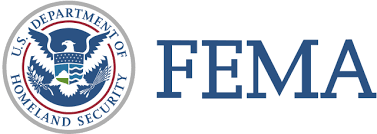 Contact Information:
[Name]
[Title]
[Email Address]
[Phone Number]
Slide 13
Retired Lines of Effort
[Speaker Notes: Instructions:
Move Lines of Effort that are no longer being executed behind the slide as an archive of past disaster activity.]